Présentation « Mobilité dans l’Est » du  17 septembre 2018 à Grevenmacher
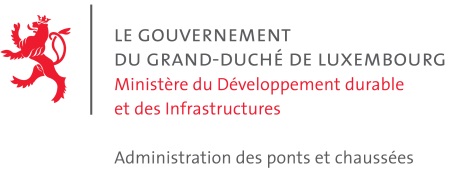 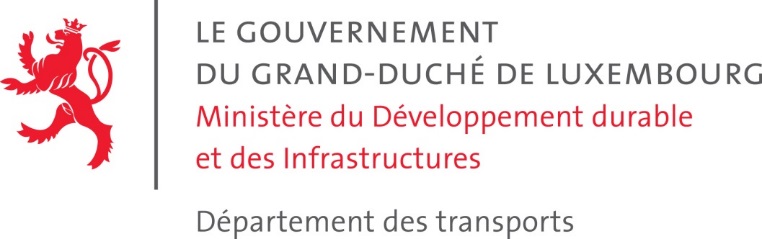 Nouvelle ligne expressRGTR 465
Présentation « Mobilité dans l’Est » du  17 septembre 2018 à Grevenmacher
Nouvelle ligne express RGTR 465
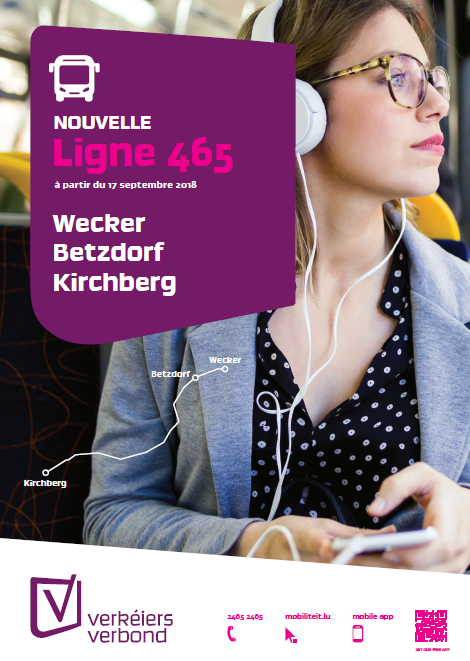 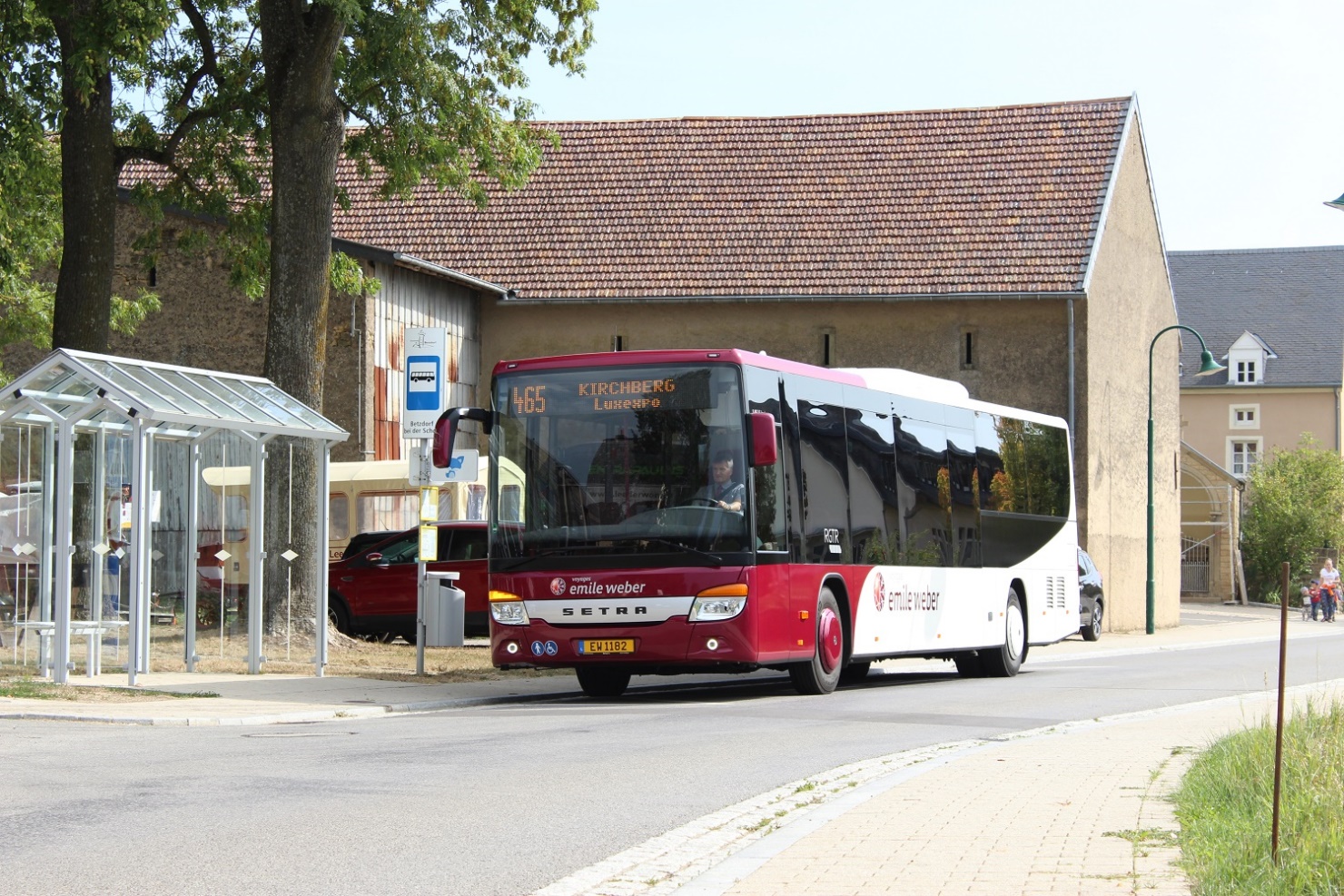 3
Nouvelle ligne express RGTR 465
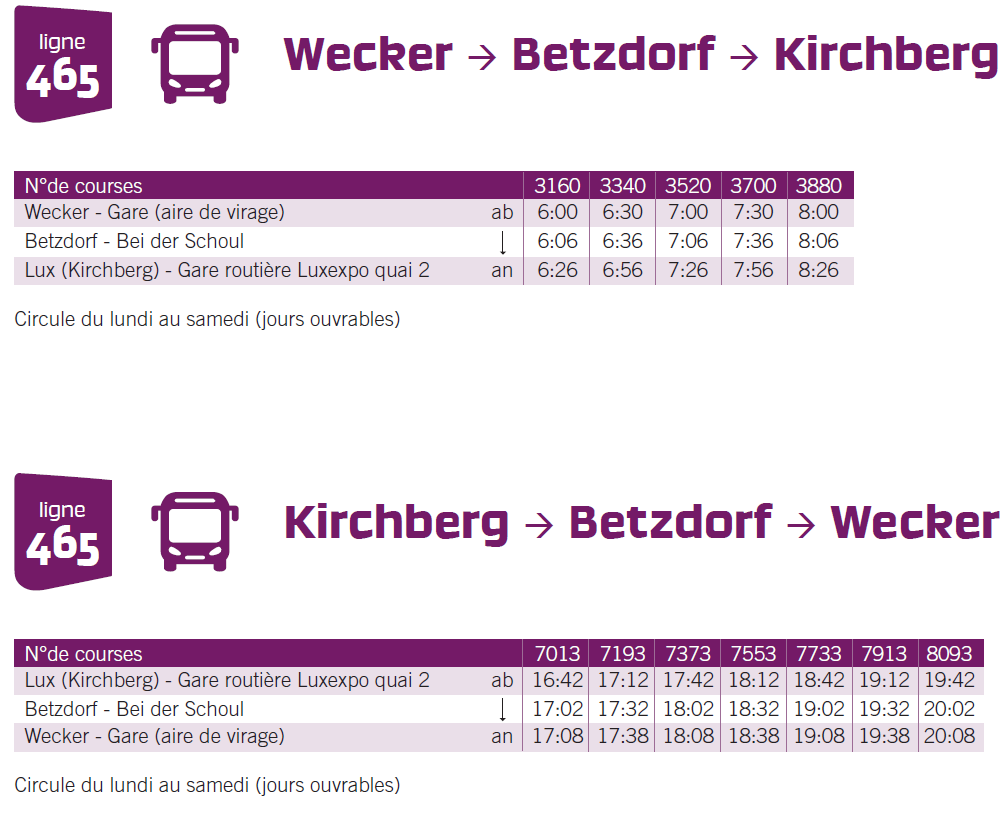 4
Projet Rail « Weststrecke »
Présentation « Mobilité dans l’Est » du  17 septembre 2018 à Grevenmacher
Contexte actuel / Horaire de la ligne 30 en 2018
L’offre ACTUELLE de la ligne 30 se compose de: 

1 train RE/heure entre Luxembourg et Koblenz:
desserte de Luxembourg, Sandweiler et Wasserbillig au Luxembourg, et e.a. Trier-Hbf en Allemagne
1 train RB/heure Luxembourg – Wasserbillig, qui dessert tous les arrêts au Luxembourg
quelques trains de renfort en heures de pointe vers Trier-Hbf
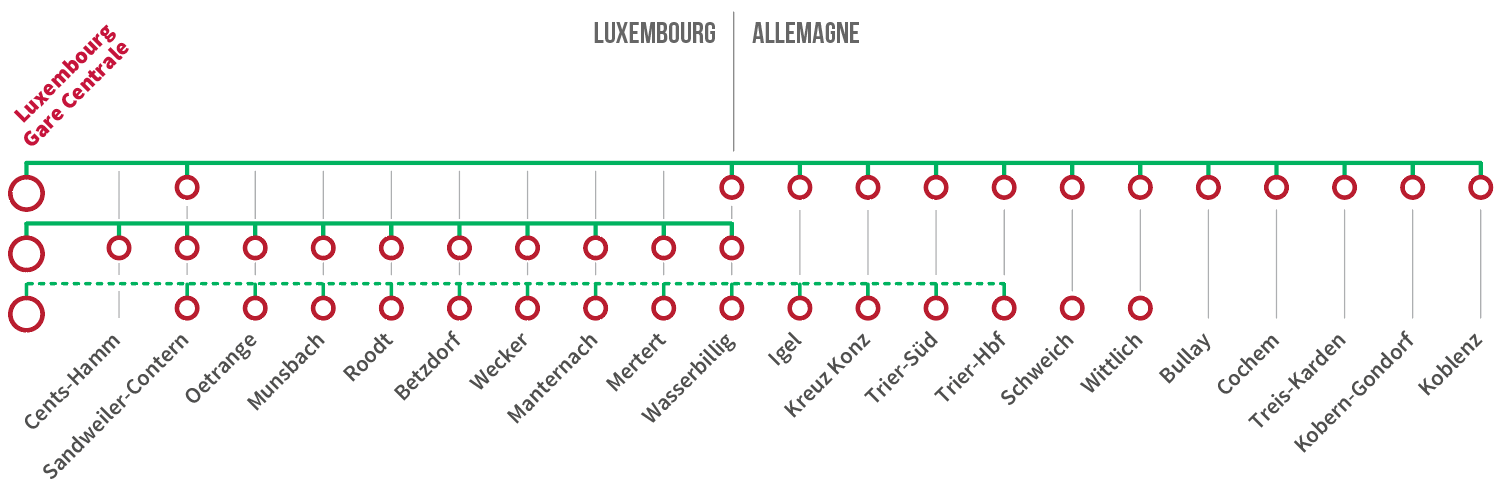 6
Contexte actuel / Horaire de la ligne 30 en 2018
Facteurs limitant la marge de manœuvre sur la ligne 30 à ce jour: 

le tronçon à voie unique entre Luxembourg et Sandweiler
le tronçon à voie unique entre Sandweiler et Oetrange
l’interaction avec la ligne du nord (ligne 10) sur le viaduc de Pulvermühle en entrée de la Gare
les contraintes par les horaires du réseau voisin en Allemagne
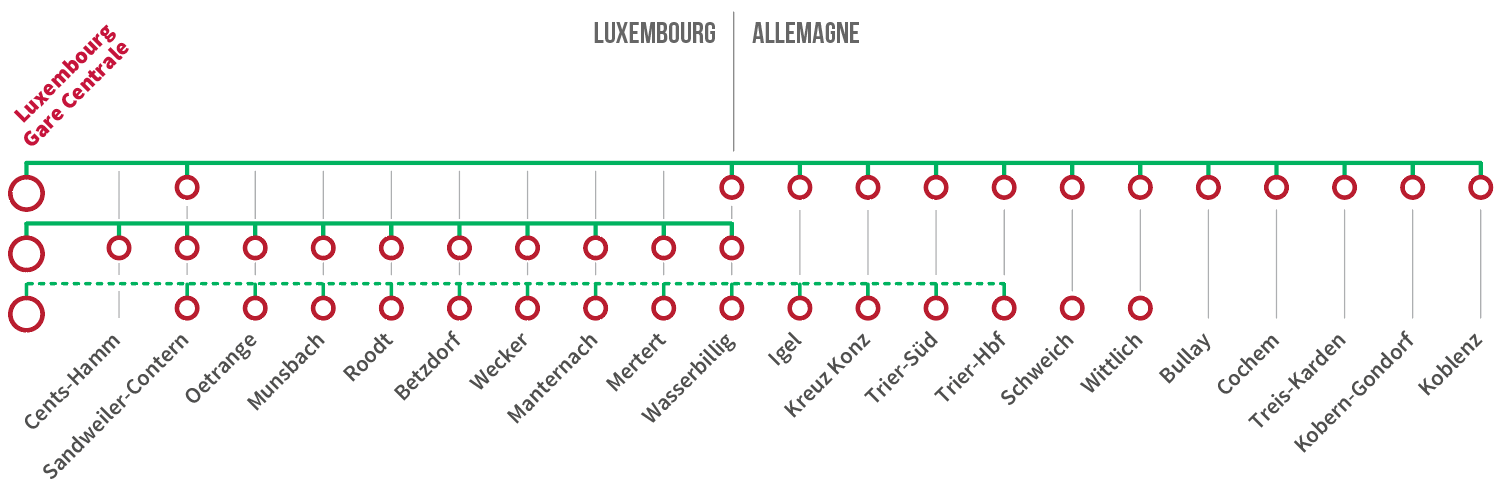 7
Développements à venir
Au Luxembourg: mise en service de nouvelles infrastructures au cours du premier semestre 2019
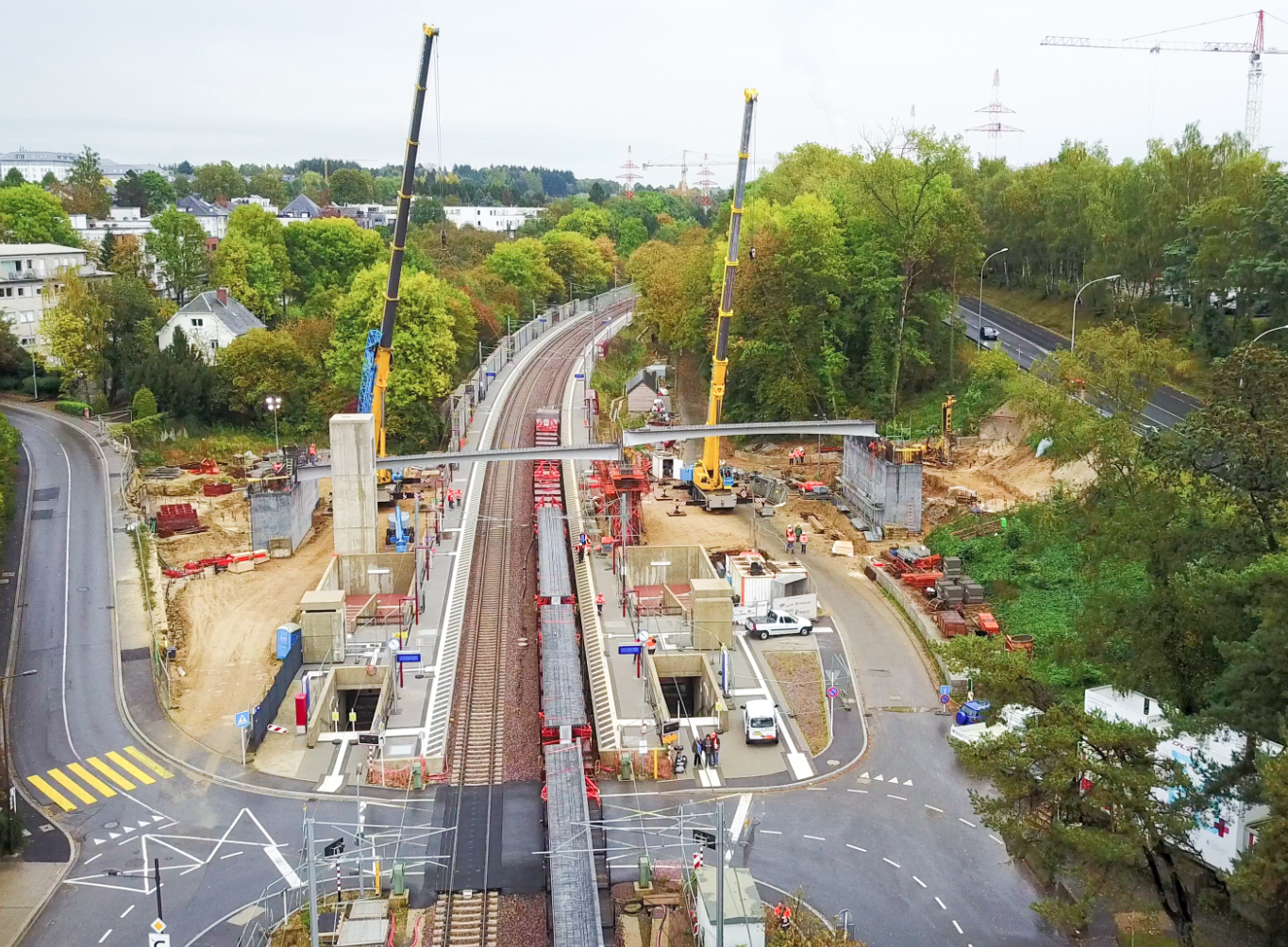 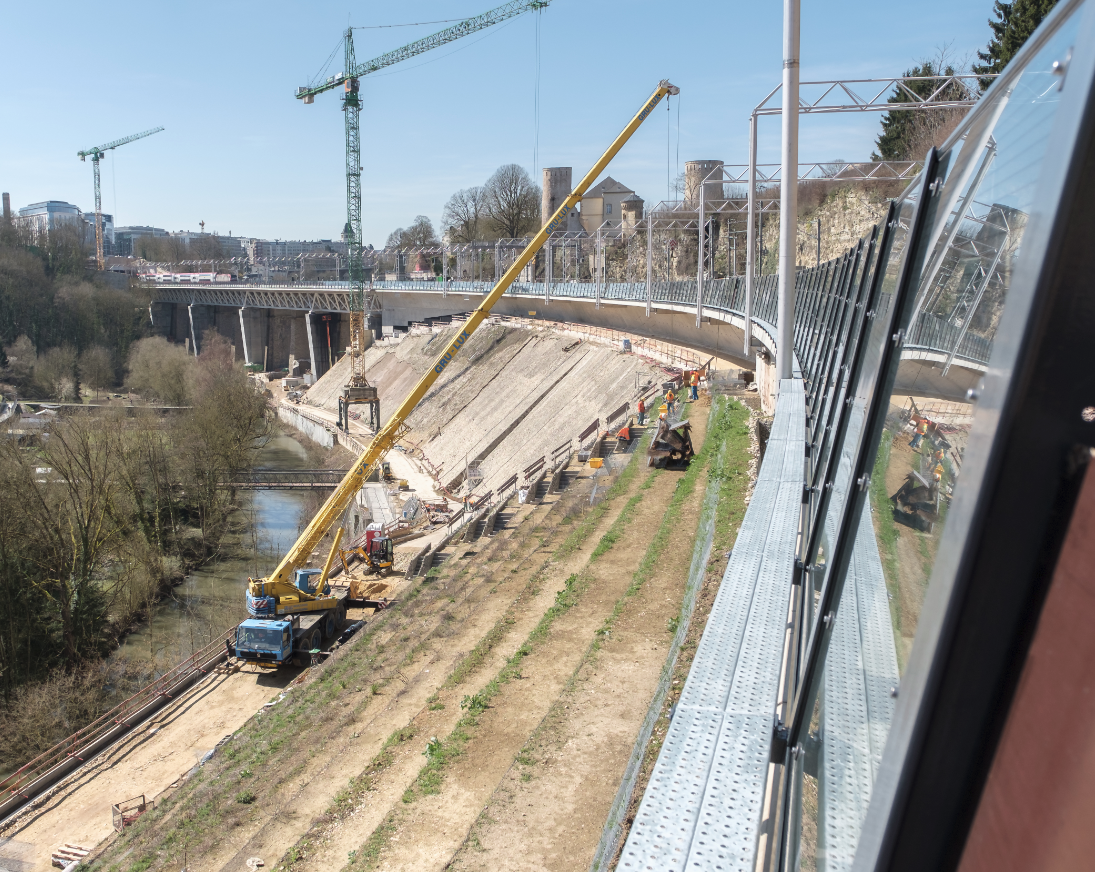 tronçon à double voie entre Luxembourg et Sandweiler-Contern
nouveau viaduc de Pulvermühle, dédié à la ligne 30
Élimination de certaines contraintes et apport de flexibilité dans la construction de l’horaire
8
Développements à venir
En Allemagne: mise en service de nouvelles infrastructures à partir de décembre 2021
réactivation de la «Weststrecke» avec mise en service de plusieurs nouveaux arrêts, à l’Ouest de Trèves
Trier-Hafenstraße
Pallien
Trier-West
Euren 
Zewen 

Possibilité de cibler une nouvelle clientèle en Allemagne
Die Weststrecke Trier
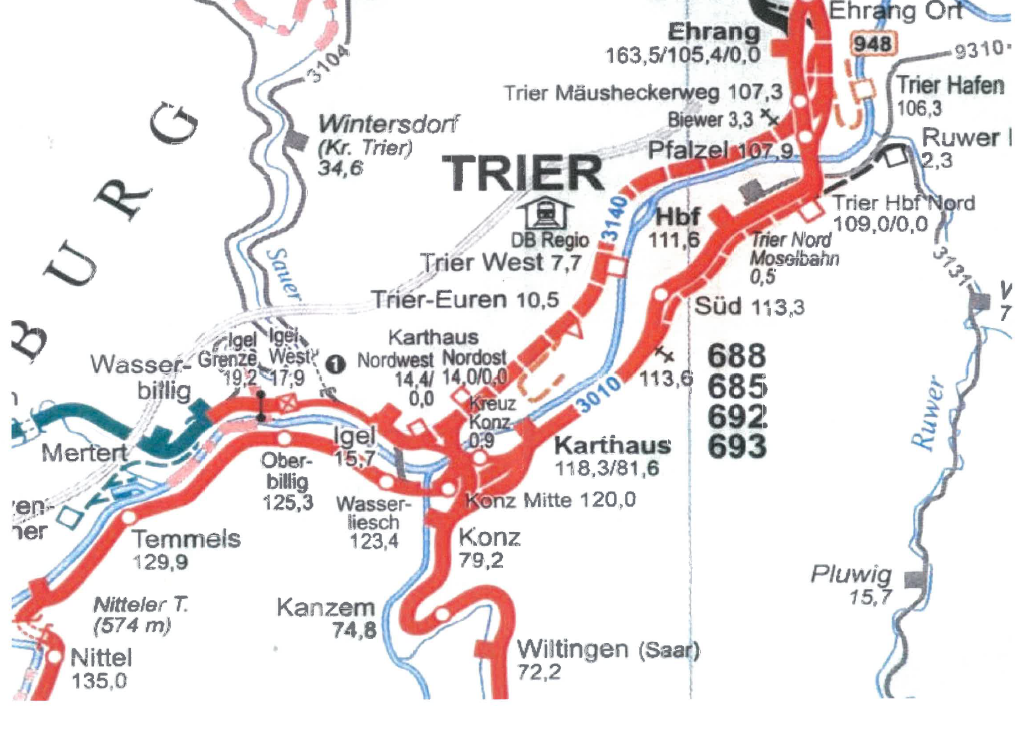 9
Création d’une nouvelle offre
Nouvelle offre Wittlich – Luxembourg, via Trier-West

À partir de décembre 2019: création d’une nouvelle relation horaire entre Wittlich et Luxembourg, en passant par Trier-West
Circulation:
en cadence horaire, de 6h00 à 20h00
du lundi au samedi
pendant les 2 premières années, via Trier-Hbf, en attendant la finalisation des nouveaux arrêts
en mode «RB»: desserte de tous les arrêts au Luxembourg et en Allemagne entre Wittlich et Luxembourg !
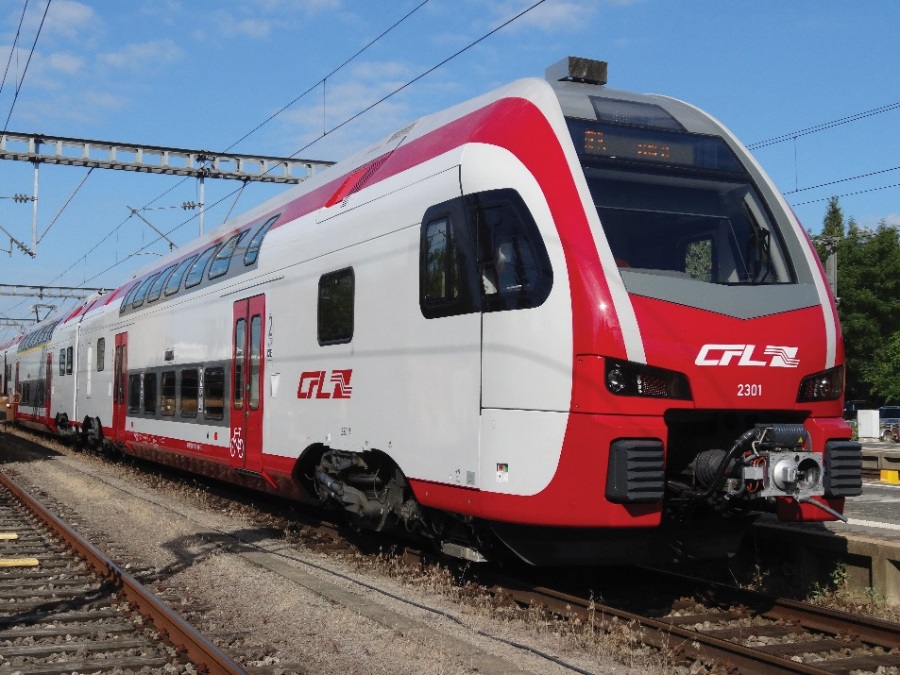 Opération: 
au Luxembourg par les CFL sous l’autorité du MDDI
en Allemagne par DB Regio Mitte, sous l’autorité du SPNV Nord
assurée par les automotrices du type «KISS» des CFL
10
Nouvelle offre de la ligne 30
À partir de décembre 2019 
Desserte de tous les arrêts au Luxembourg d’au moins 2 trains par heure du lundi au samedi:
1 train RE/heure entre Luxembourg et Coblence, via Trier Hbf, avec la même politique d’arrêts qu’aujourd’hui (Luxembourg, Sandweiler, Wasserbillig)
1 train RB/heure entre Luxembourg et Wittlich, via Trier Hbf au début, puis via Trier-West, qui dessert tous les arrêts
1 train RB/heure entre Luxembourg et Wasserbillig (décalé de 30 minutes par rapport au RB Wittlich), qui dessert tous les arrêts !
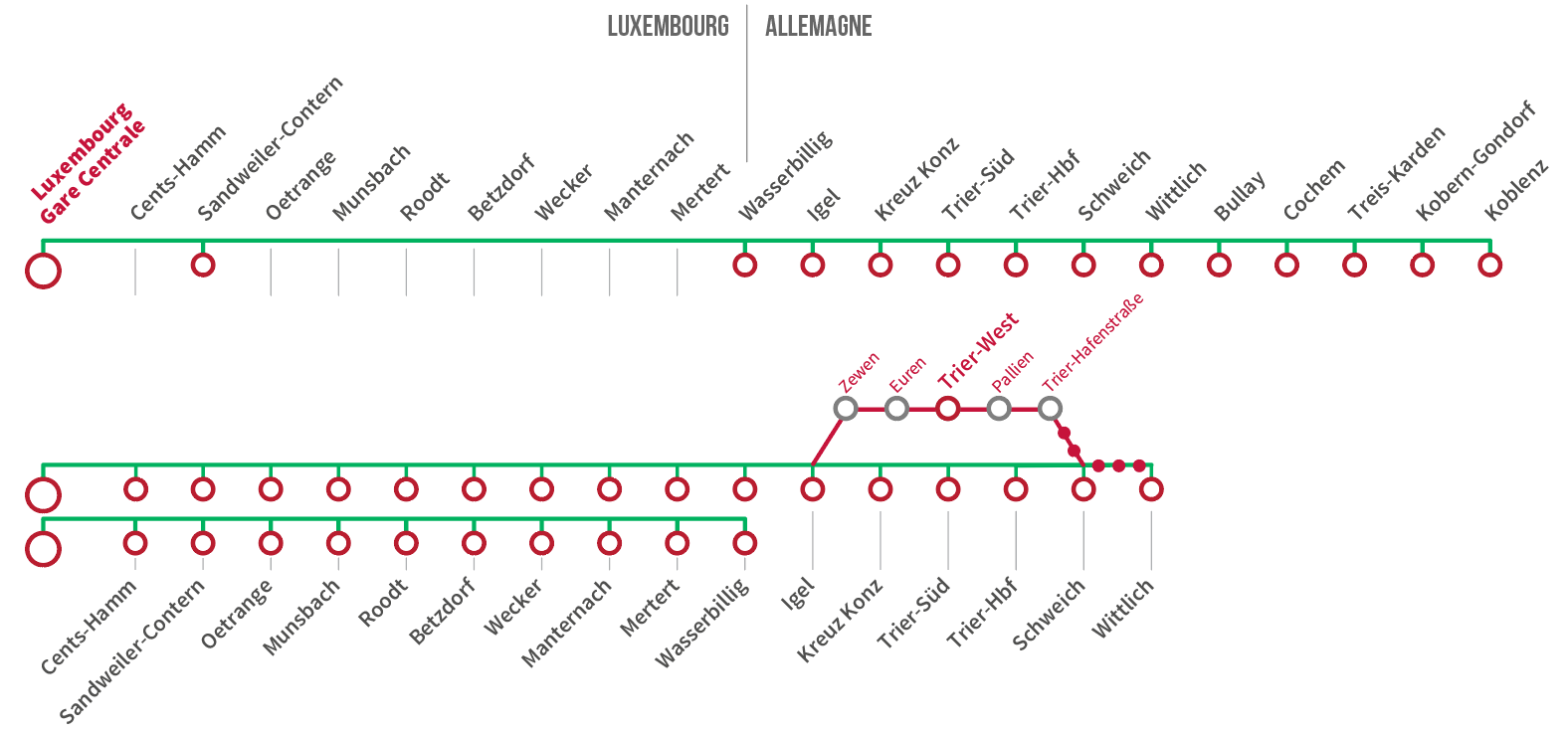 à partir de décembre 2021
11
Aménagement d’un parking relais (P&R) , d’un parking publicet d’une plate-forme d’atterrissage pour hélicoptèresle long de la N10 près de l’écluse à Grevenmacher
Présentation « Mobilité dans l’Est » du  17 septembre 2018 à Grevenmacher
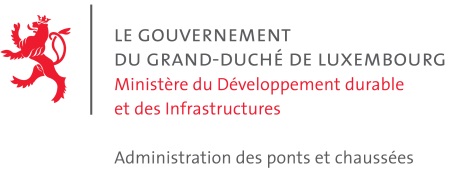 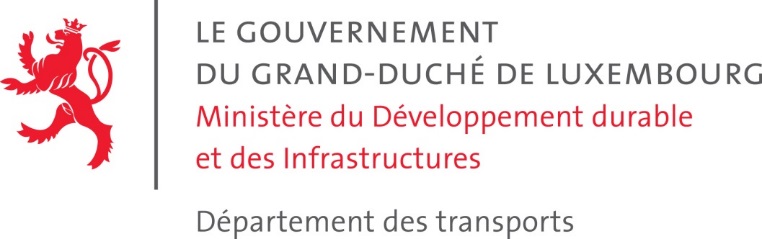 Extrait de la carte
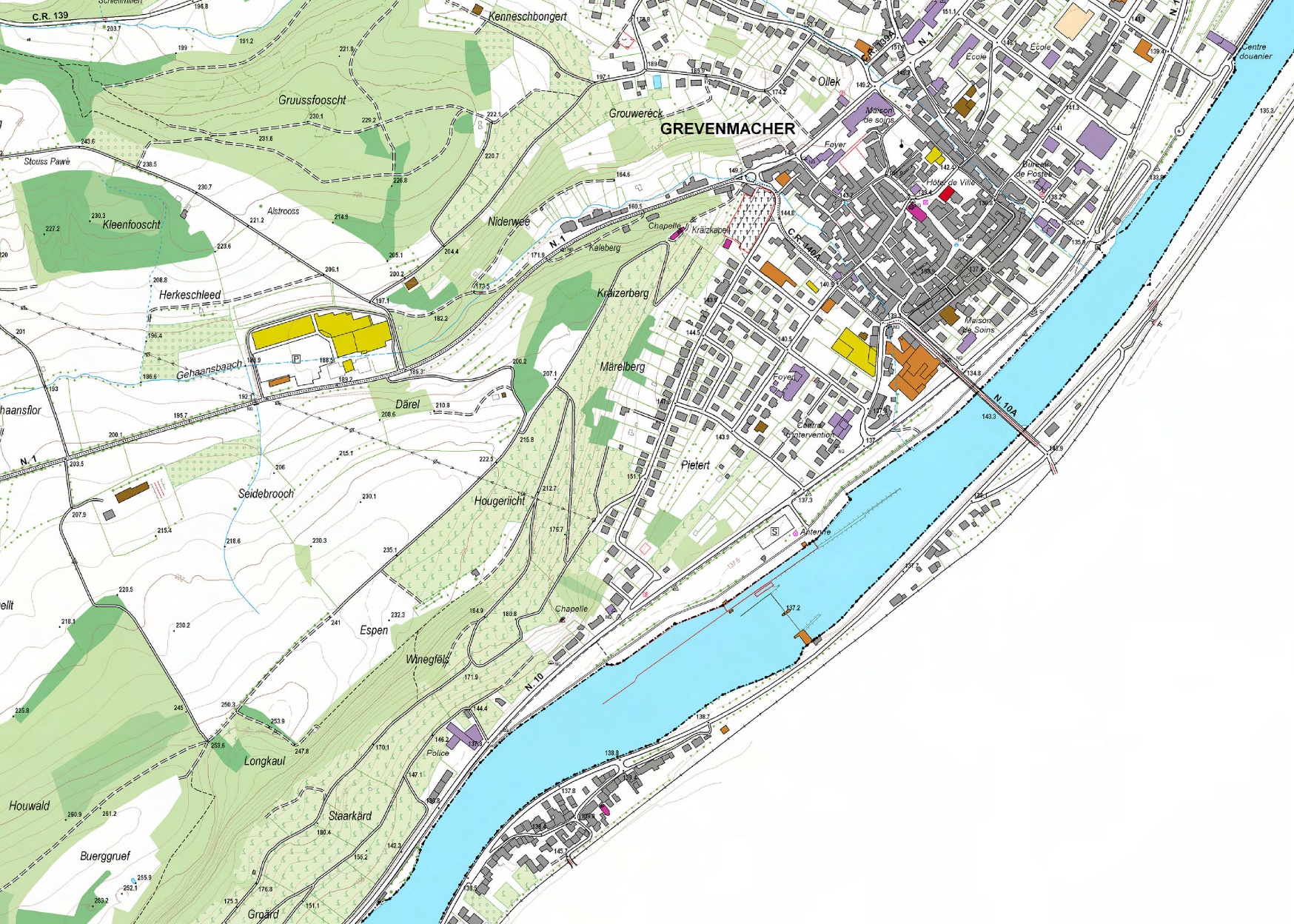 Parking public
Parking relais (P&R)
Plate-forme hélicoptère
13
Plan de situation parking public
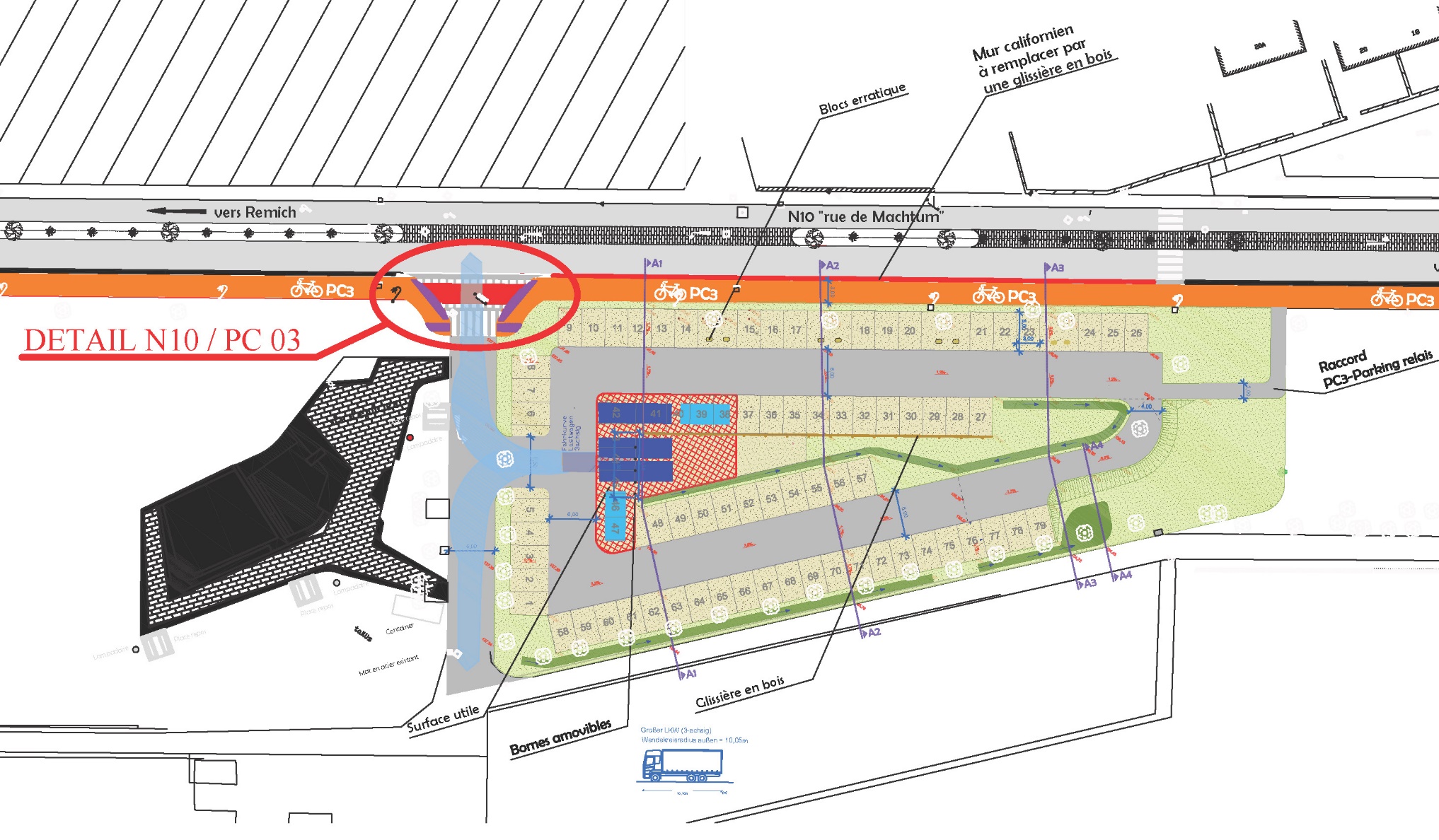 Emplacements pour 79 véhicules
14
Critères écologiques
Délimitation des emplacements à garer au moyen de la disposition des arbres (pas de bordures)
Recours exclusif aux espèces indigènes
Extensification de l’entretien
Chemin d’accès ;  revêtement en asphalte
Emplacements en concassé d’une pierre de la région
15
Photo situation actuelle
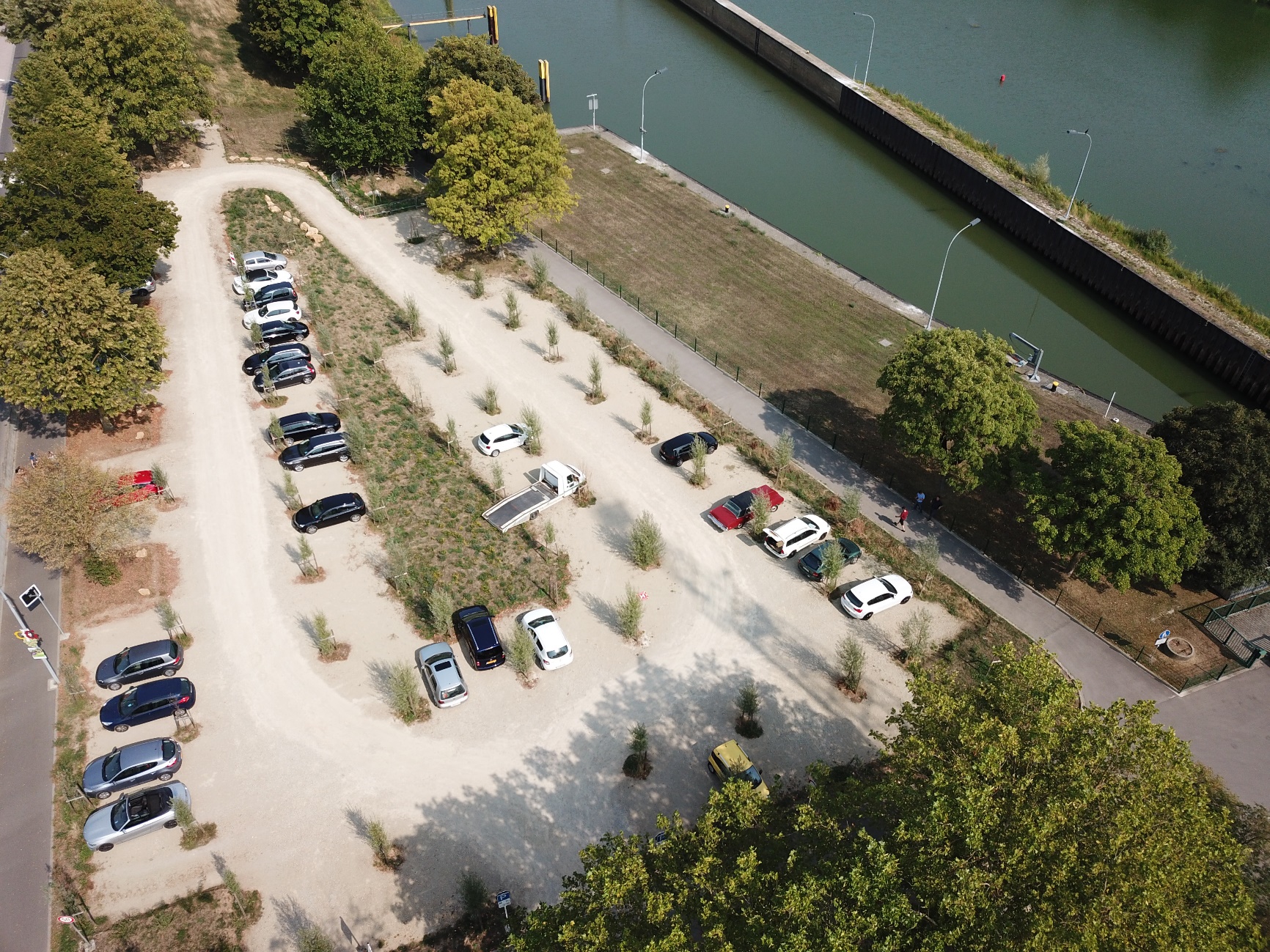 16
Coupe-type
Schéma pour la voie de circulation
Schéma pour les emplacements
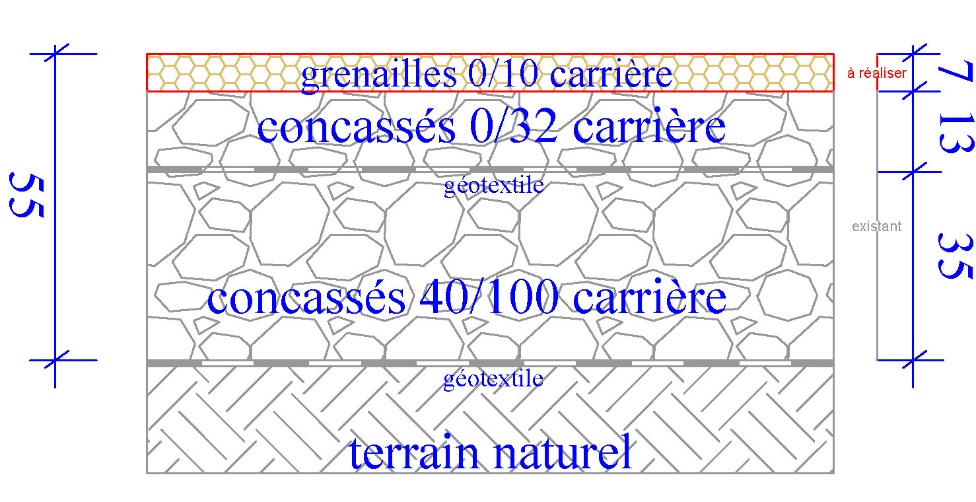 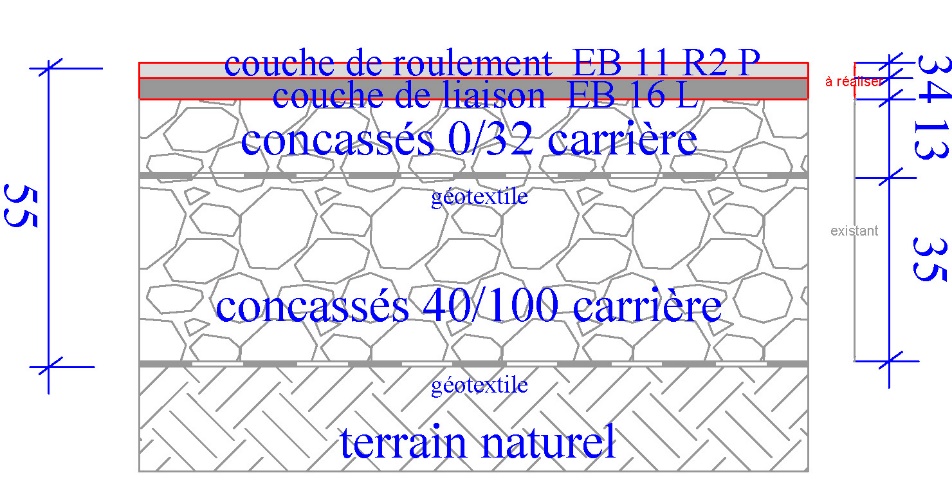 17
Plan de situation parking relais (P&R) et plate-forme hélicoptère
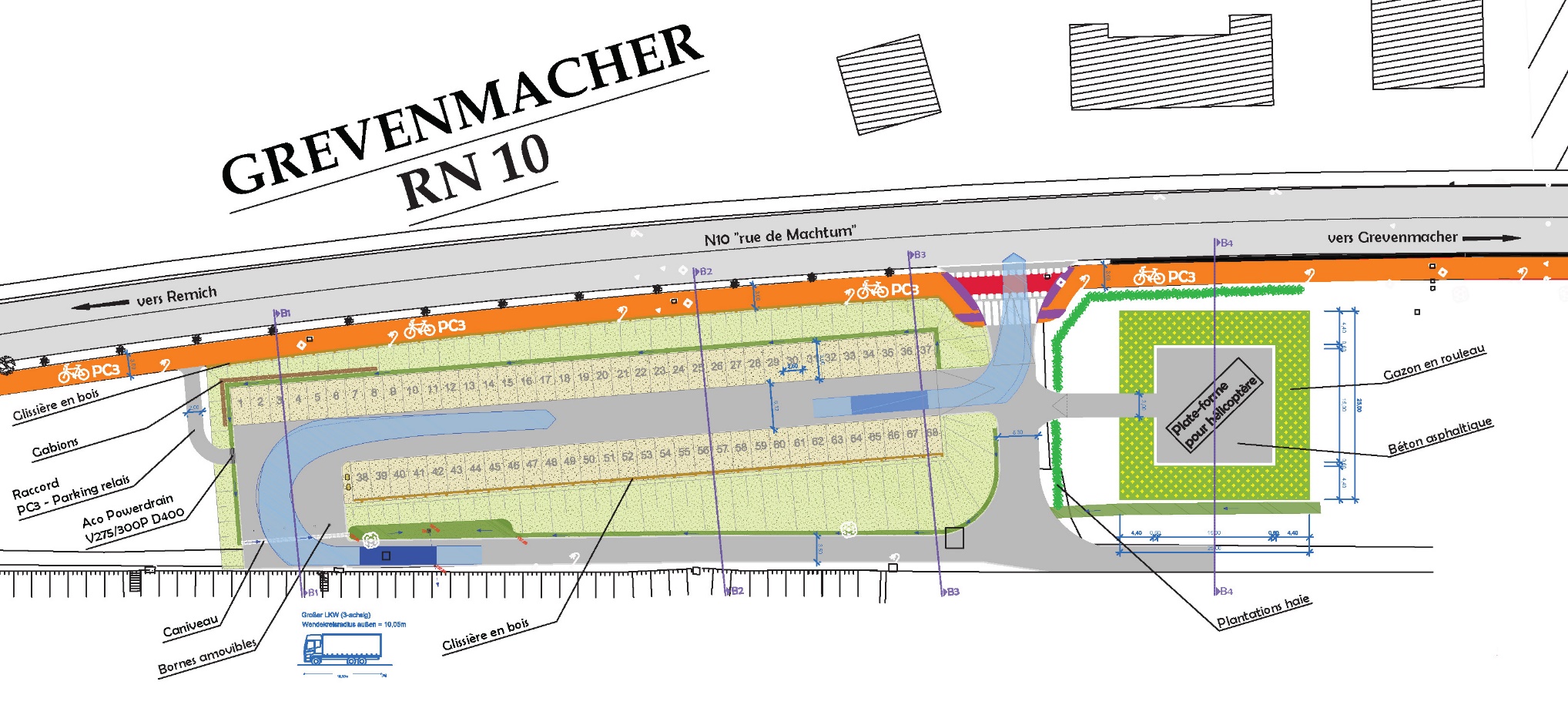 Emplacements pour 68 véhicules
18
Plan de situation parking relais (P&R) et plate-forme hélicoptère
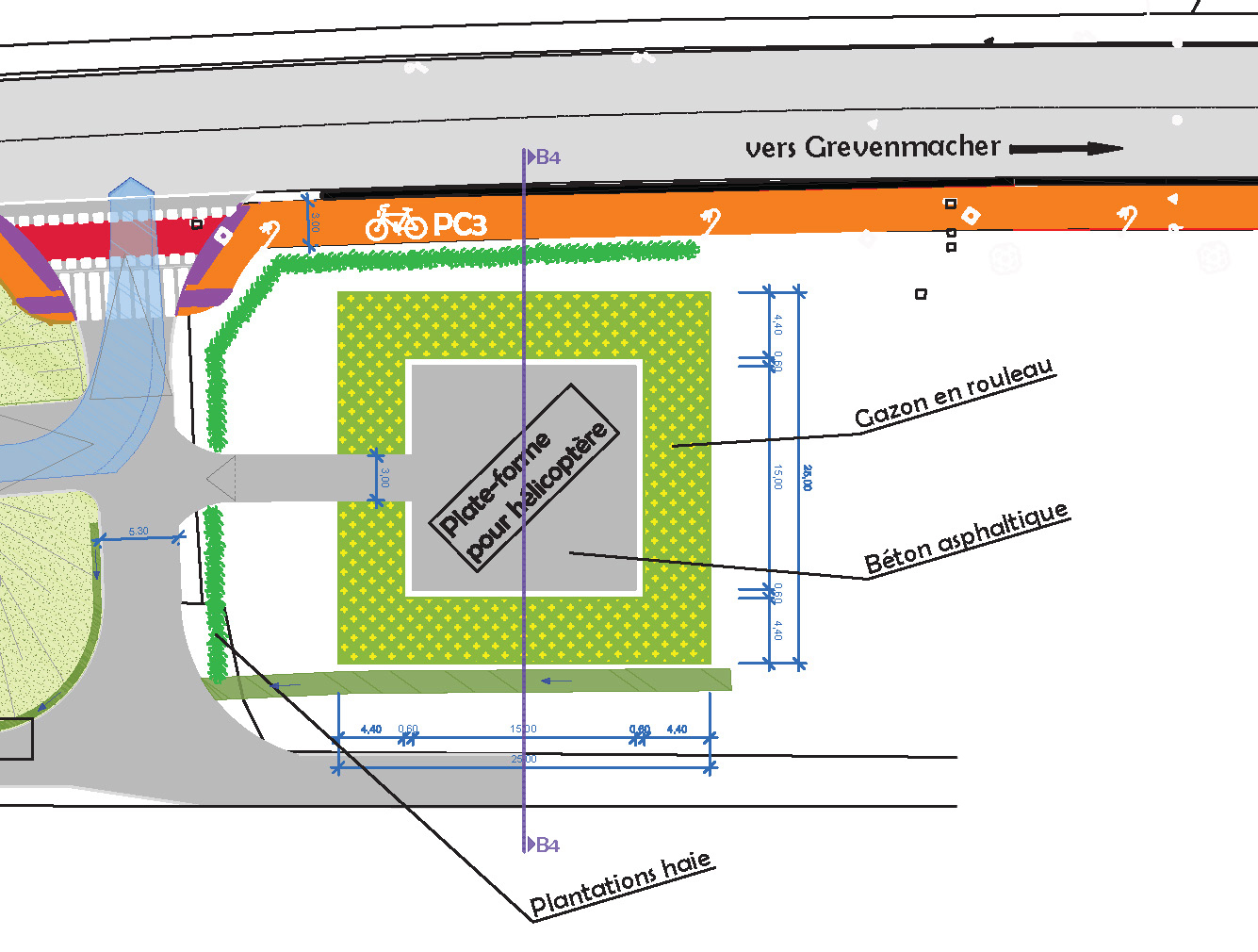 19
Plan de situation parking relais (P&R) et plate-forme hélicoptère
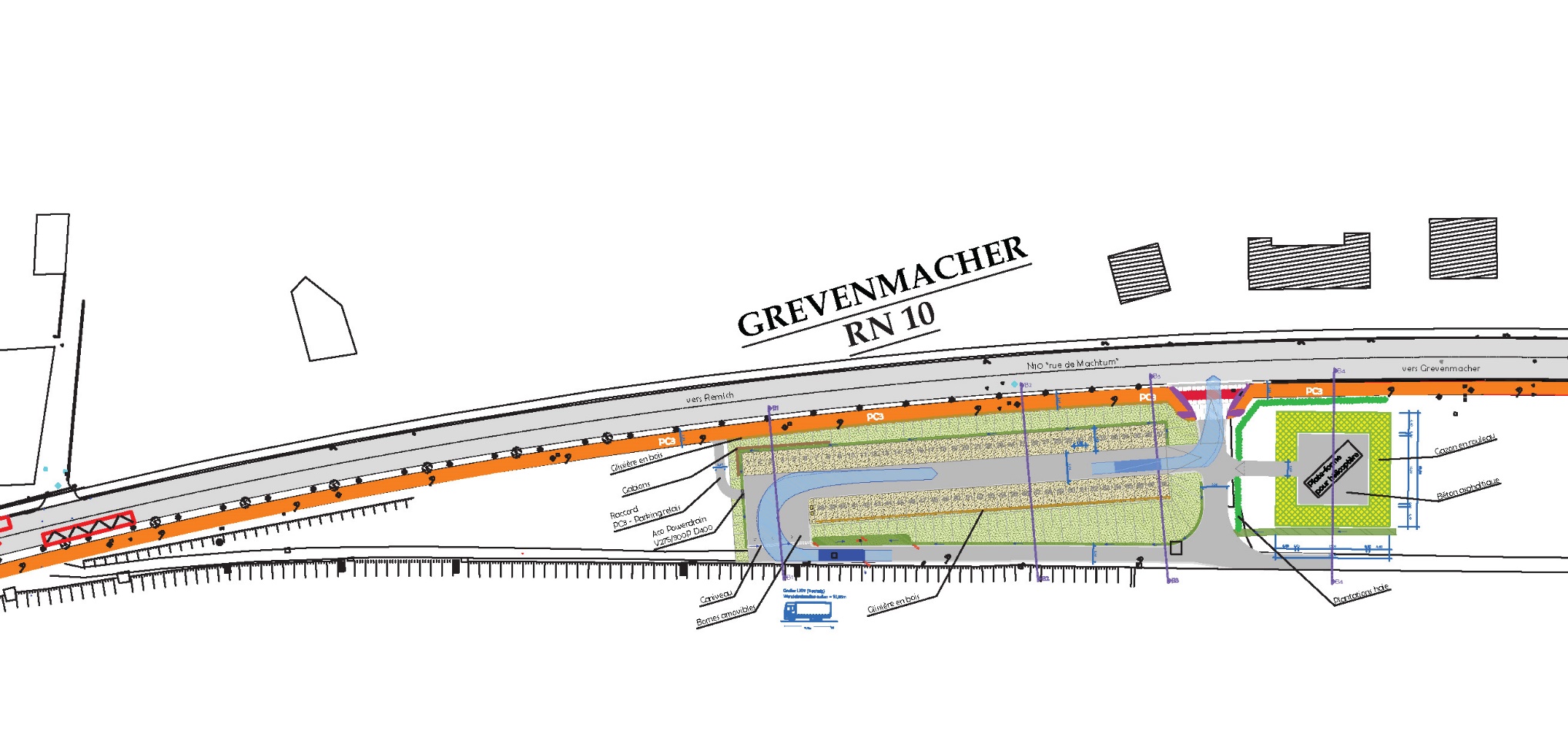 Trajet
parking relais (P&R) vers arrêt bus
20
Photo situation
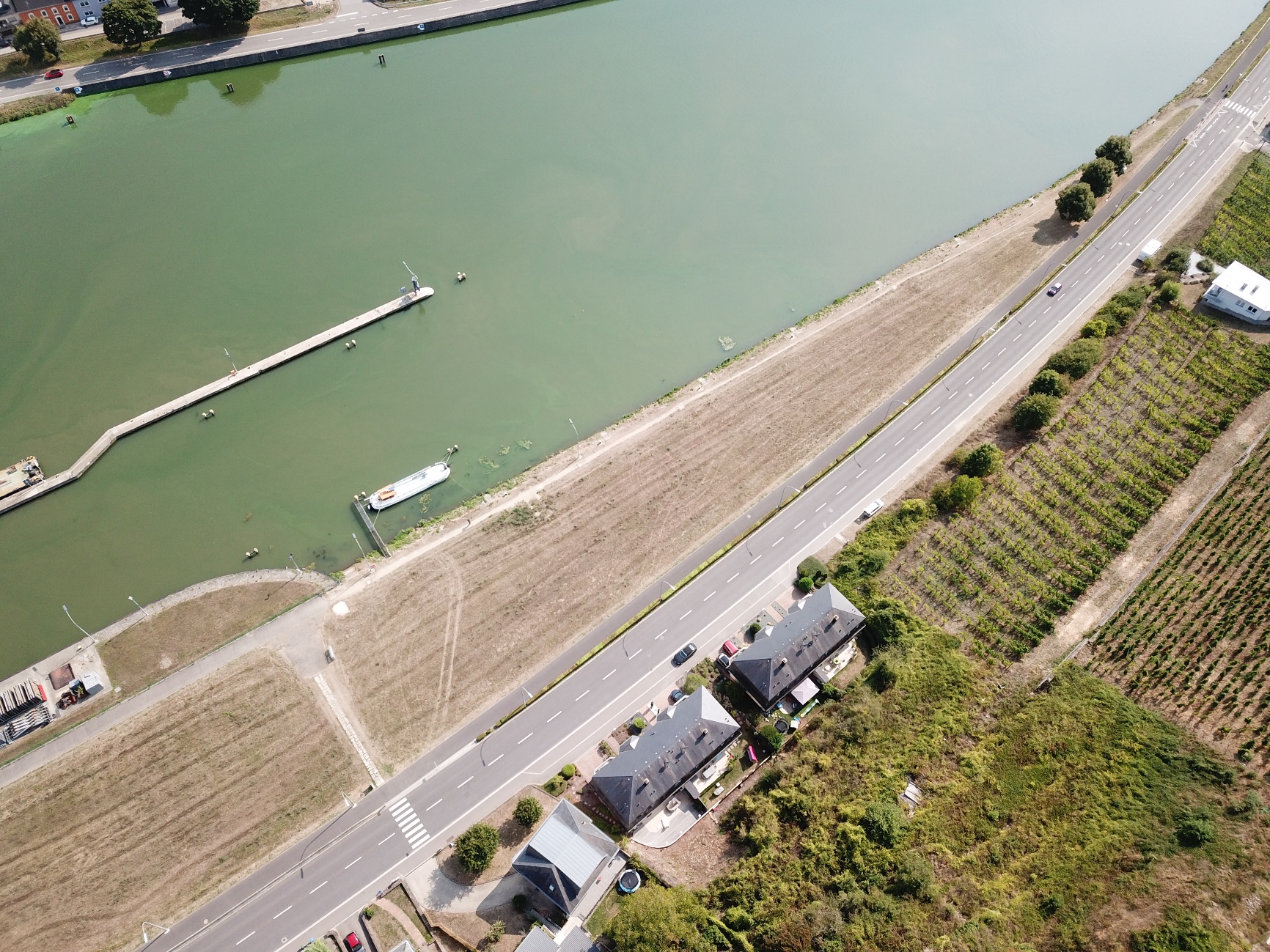 Parking relais (P&R)
Plate-forme
hélicoptère
21
Planning prévisionnel
Avis d’adjudication	25/07/2018
Ouverture soumission	29/08/2018
Début estimé des travaux	fin octobre 2018
Durée 		100 jours ouvrables (4-5 mois)
procédure ouverte
22
Coûts prévisionnels des travaux
Devis total = 430.732,87 .-€ (TTC)
pour le compte de l’État			345.316,43 .-€
pour le compte de la Ville de Grevenmacher	  85.416,44 .-€
23
Autorisations
Administration de l’environnement (ENV)	
Administration de la gestion de l’eau (AGE)
Service de la Navigation
Commission de la Moselle
Administration communale de la Ville de Grevenmacher
Direction de l’aviation civile (DAC)
Centre National de Recherche Archéologique (CNRA)
Wasserstrassen und Schifffahrtsamt Trier
24
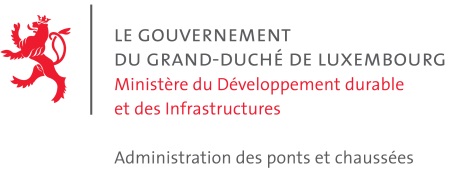 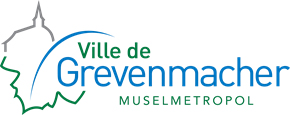 25
Projet d’une installation solaire photovoltaïque
Présentation « Mobilité dans l’Est » du  17 septembre 2018 à Grevenmacher
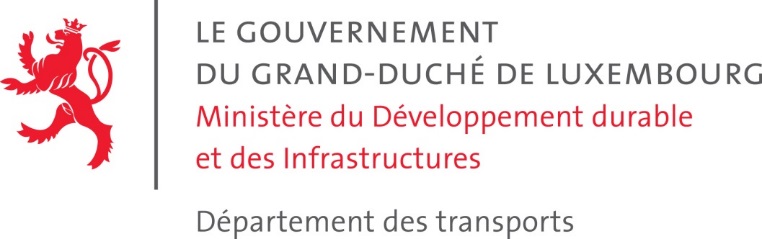 Considérations générales
Le site d’implantation de  trouve sur la section centrale du terrain sis à côté du barrage-écluse de Grevenmacher et réservé à la construction de la deuxième écluse en vertu de la convention sur la canalisation de la Moselle du 27 octobre 1956. 

La surface utilisée pour l’implantation du parc photovoltaïque représente un total de 100 ares ce qui permet théoriquement de mettre en place une puissance max de 1000 kWc
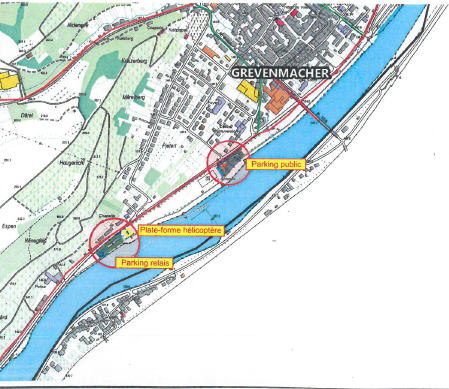 Parc photovoltaïque
27
Site d’implantation
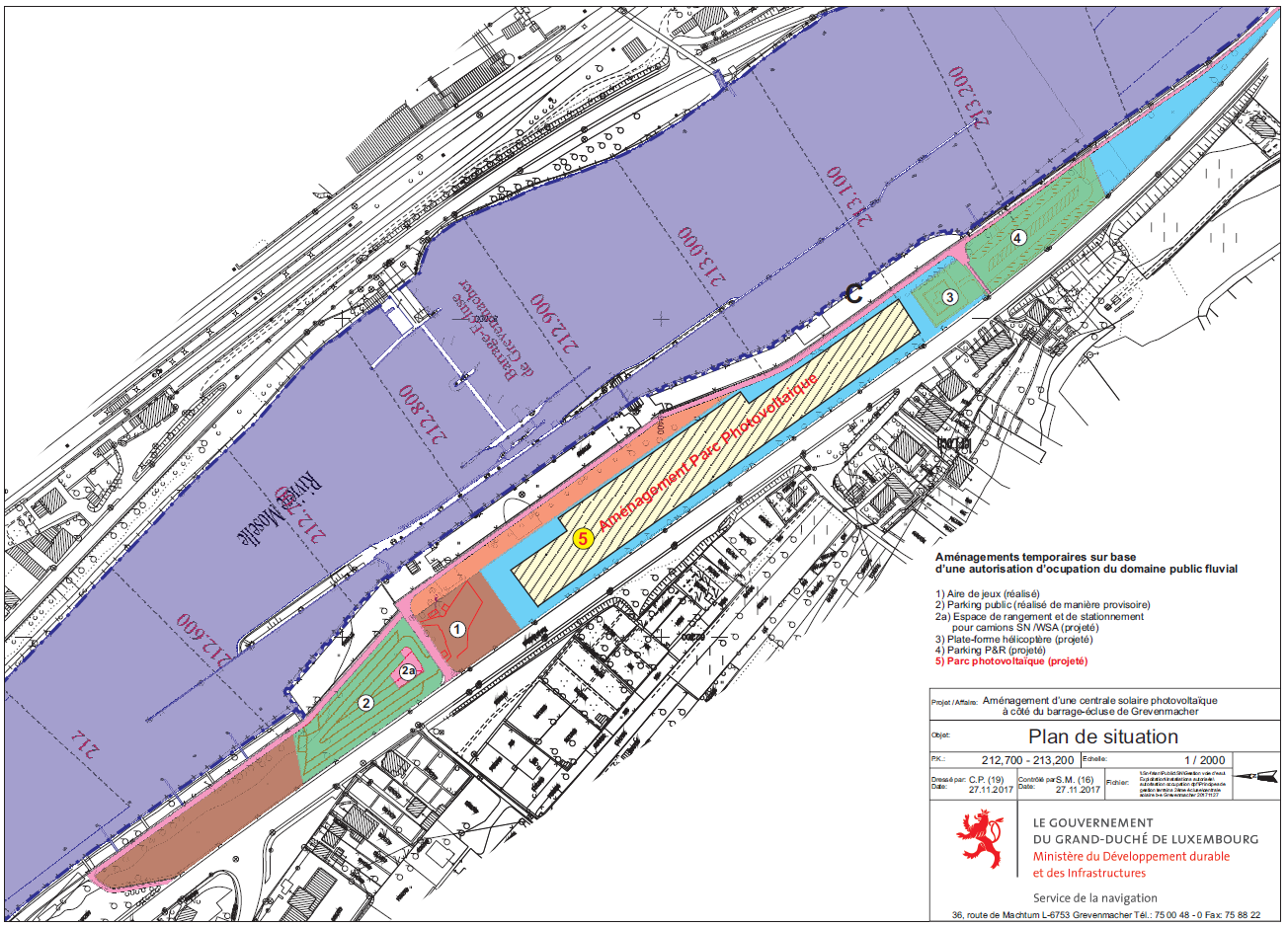 28
Vue aérienne du potentiel théorique
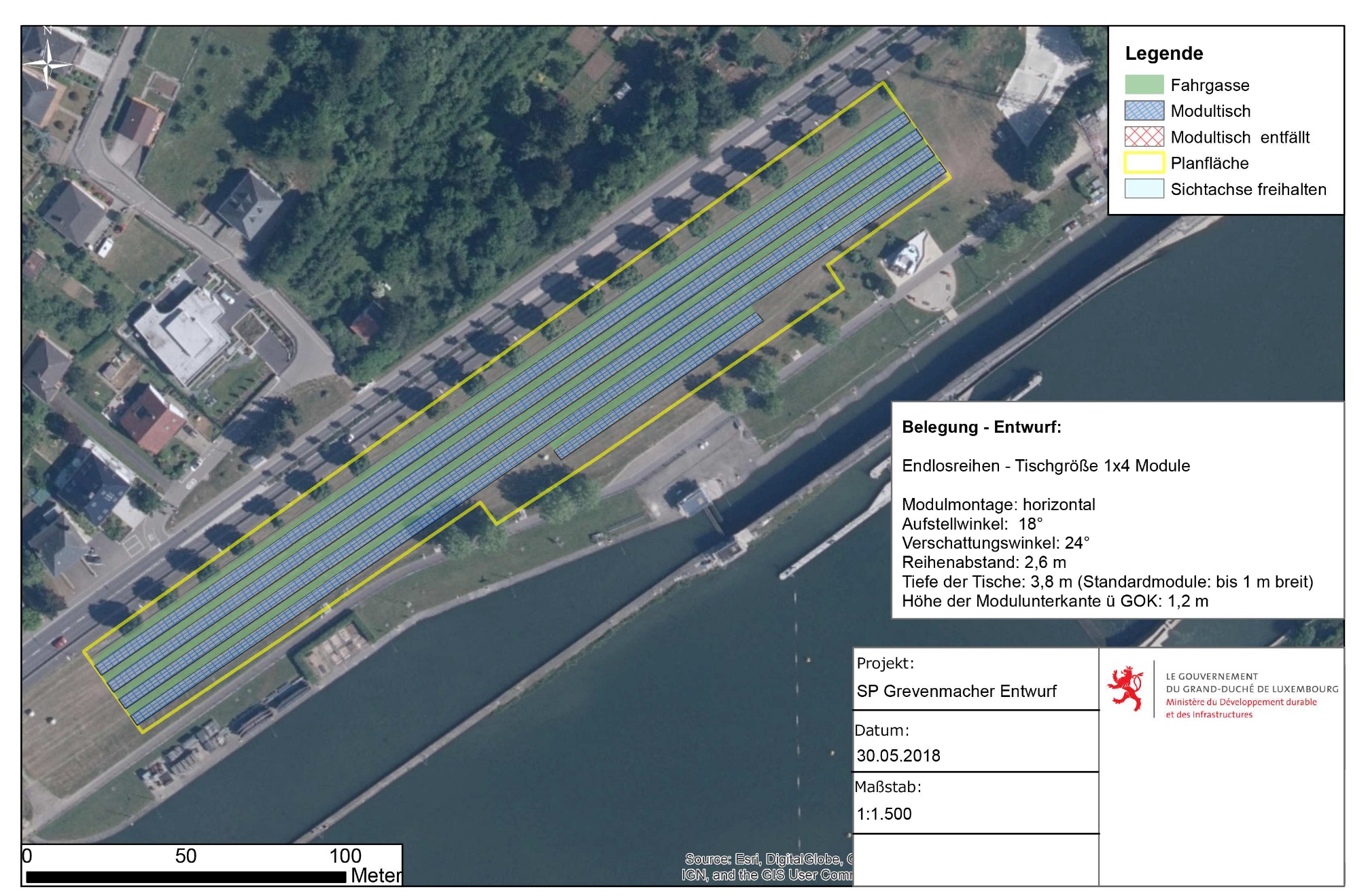 29
Vue aérienne du projet retenu
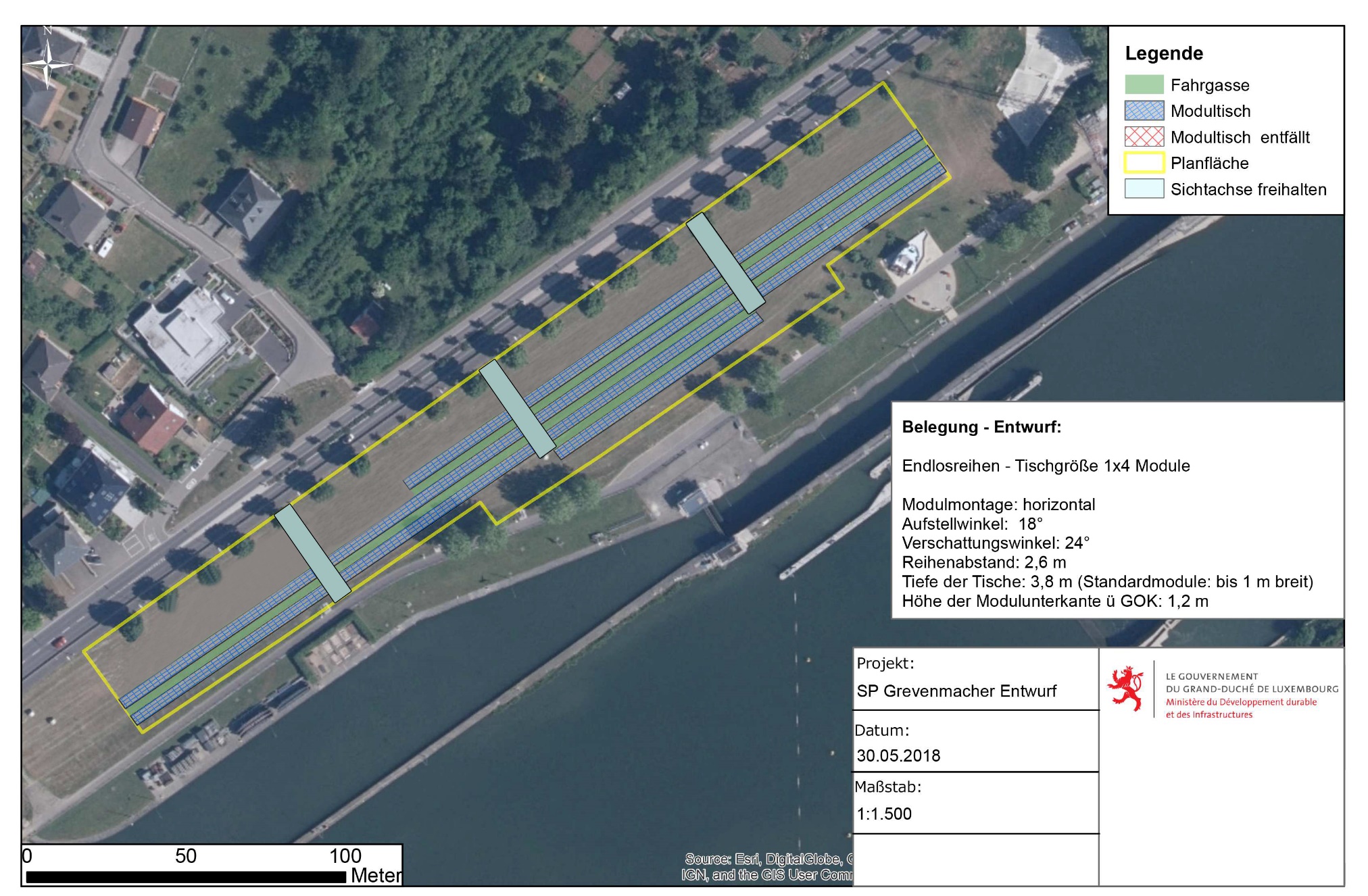 Allée
Allée
Allée
Gassenbreite: 16 m
30
Coupe du projet retenu
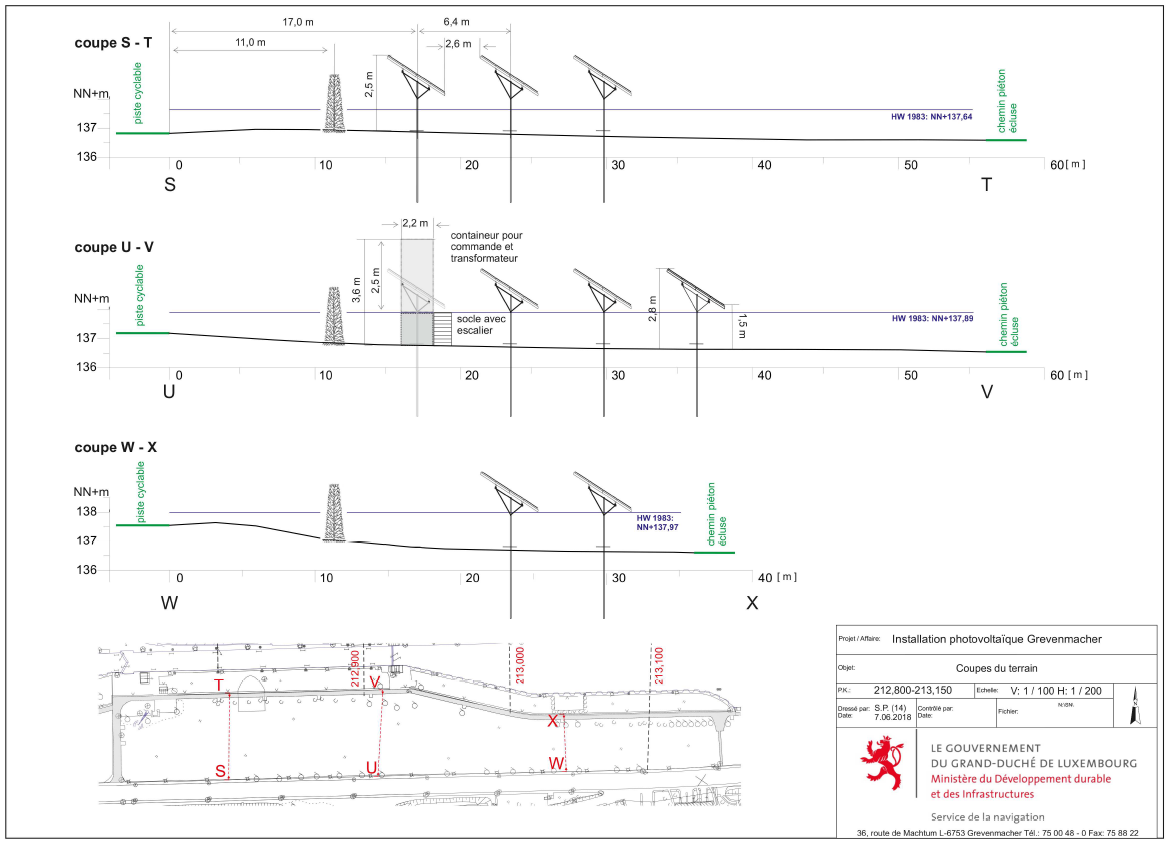 31
Vue du projet de la N10
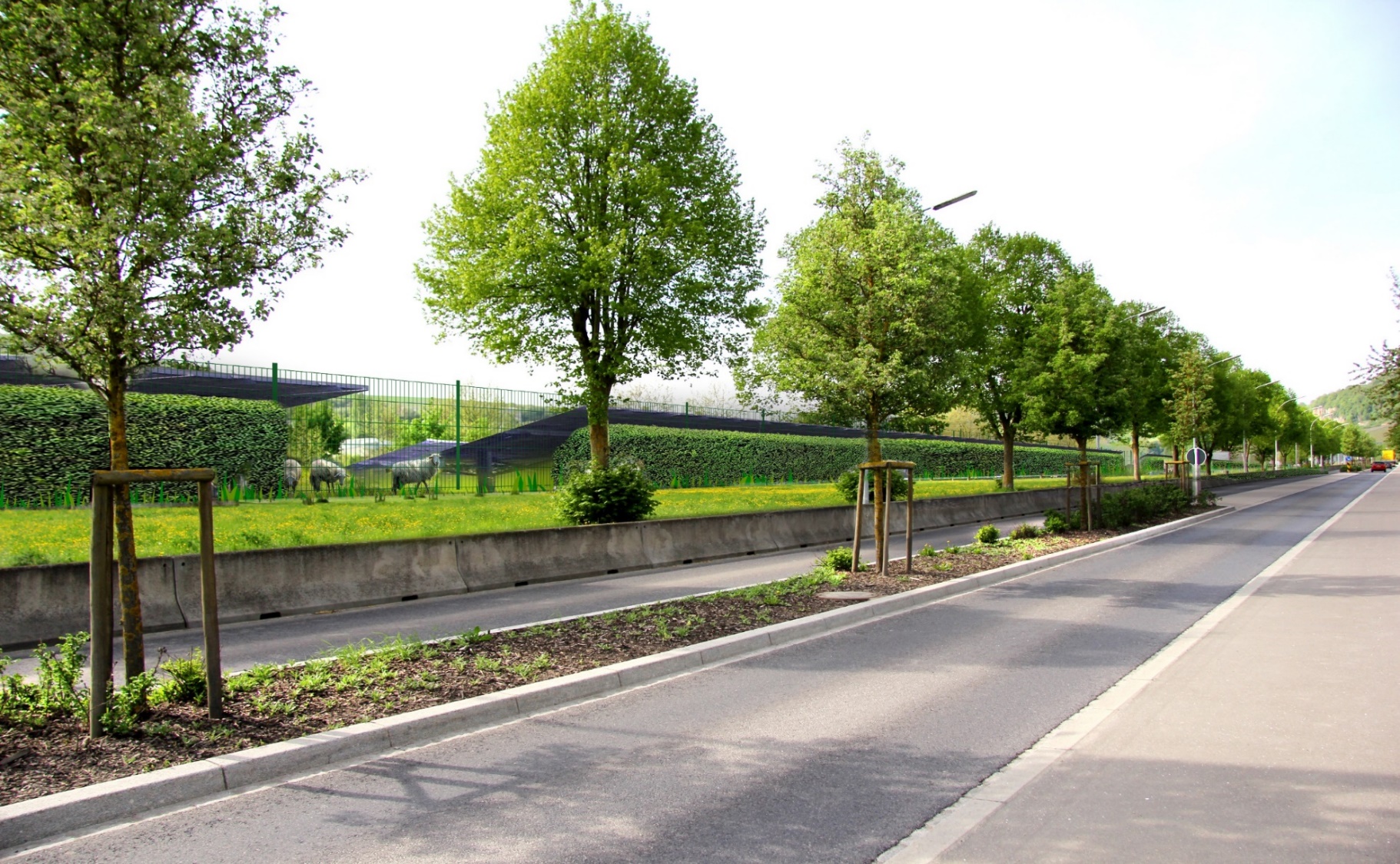 32
Vue du projet le long de la Moselle
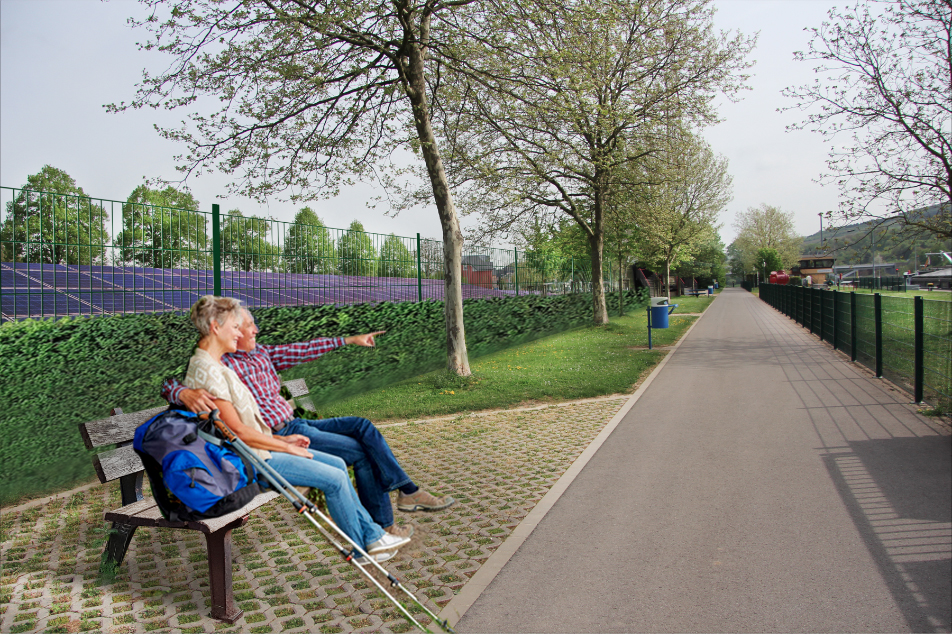 33
Avantages pour l’État
Valorisation du site:
Production énergétique renouvelable
Augmentation de la biodiversité
Projet de démonstration
34
Avantages pour la Commune
Attrait supplémentaire pour la commune
Potentiel de faire des visites pour les écoles, les associations, les touristes,  écotourisme, …)
Prise en compte pour le Klimapakt 
Gain d’image pour la Ville de Grevenmacher 
Visibilité et communication
Bénéfice d’un investissement considérable de l’État
Emplois directs et indirects: - installation + contrat de maintenance	- berger
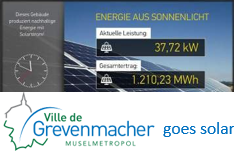 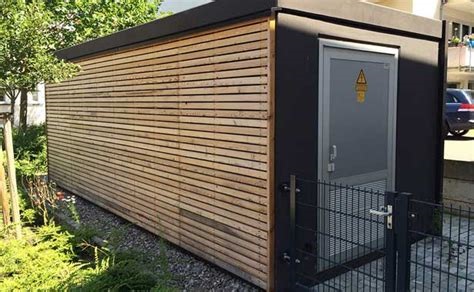 35
Avantages pour l’Environnement
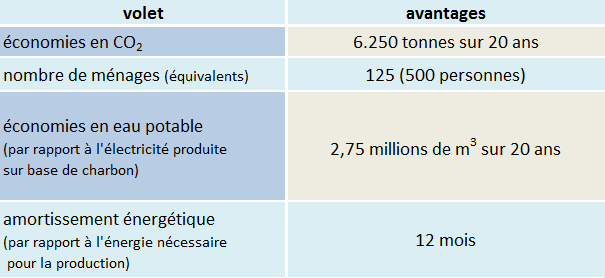 36
Planning prévisionnel
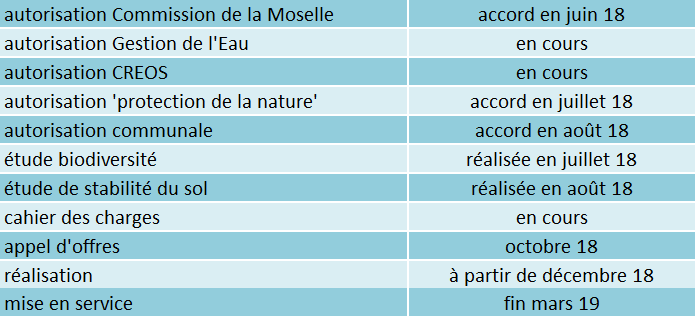 37
Données techniques prévisionnelles
38
Mobilité dans l’Est
Téléchargement du dossier sur
 www.mddi.lu
39